TdVFSI
Exercice N°1
Modéliser à l’aide de RdP :
un test « si C alors [traitement si] sinon [traitement sinon] »,
 une boucle « tant que C faire [traitement] »,
une boucle « répéter [traitement] jusqu’à C ».

Note : C est une condition.
2
Solution
3
Solution
un test « si C alors [traitement si] sinon [traitement sinon] »
4
La boucle « tant que C faire [traitement] »,
5
La  boucle « répéter [traitement] jusqu’à C ».
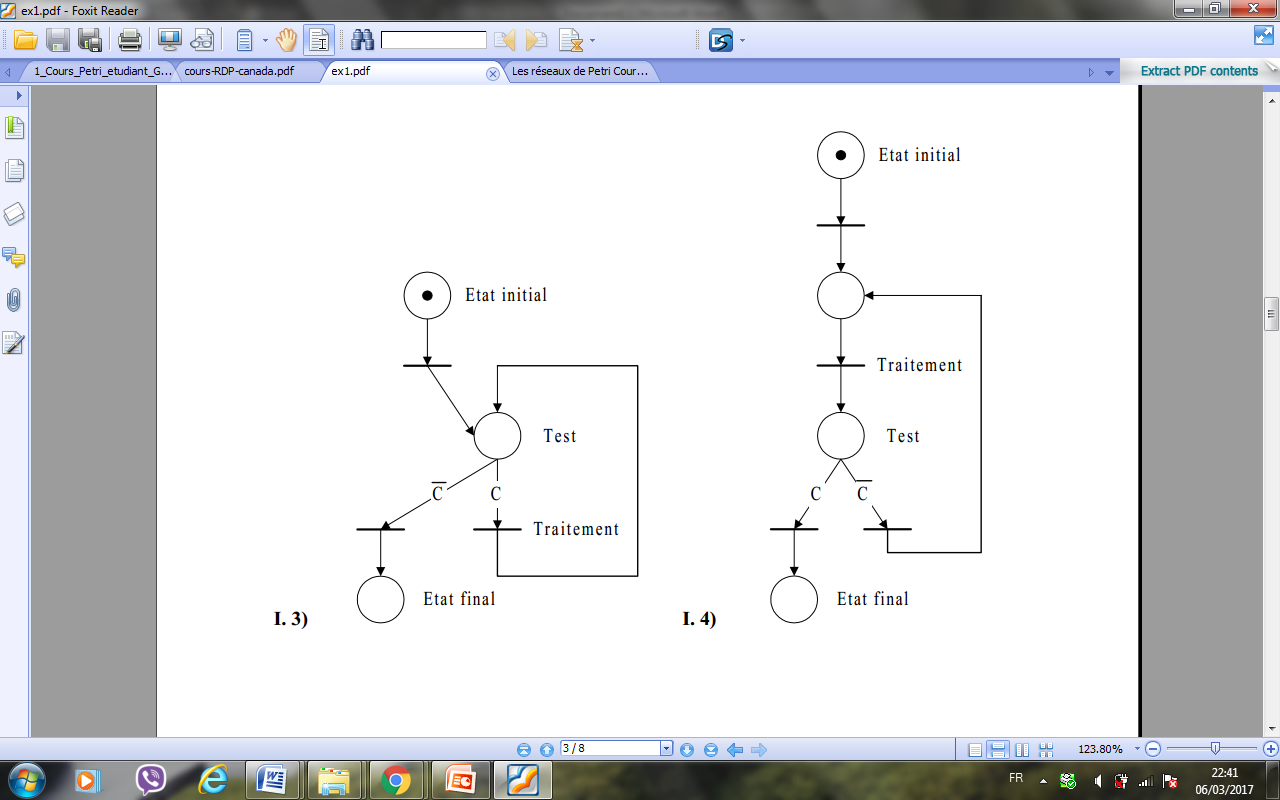 6
Exercice N°2:
Dans un cabinet médical, les patients attendent que le médecin soit disponible pour pouvoir les recevoir. La salle d’attente est supposée assez grande pour recevoir tous les patients qui se présentent.
a) Modéliser le fonctionnement du cabinet médical par réseau de Petri places/transitions.
    Comment faut-il modifier ce réseau si l’on suppose maintenant que la salle d’attente comporte au maximum 10 places ?
b) Le médecin s’associe avec deux confrères, mais le cabinet médical ne comporte que deux salles d’examen. Pour recevoir un patient, un médecin a besoin d’une salle d’examen. Modifier le réseau de petri en conséquence dans les deux cas suivants : les médecins partagent la même salle clientèle, les médecins ont leurs propre clientèle.
TP
Traduire ces Rdp dans un langage de programmation (Java).
Exercice N° 3


On désire  modéliser  le  fonctionnement  d’un distributeur de boissons froides valant toutes  50 DA.

Représenter  avec  un  RdP  le  sous-système  de  rendu de  monnaie.  La  machine  rend  de  préférence  des  pièces  de  100 DA, puis  ensuite  des  pièces  de  5O DA.  Par  exemple,  sur  200 DA,  la  machine rend de préférence (si le stock de pièces le permet) 100 DA + 50 DA plutôt que
     3 x 50 DA.

On dispose  d’une  information  P  concernant le  type  de  pièce  introduite :  P  =  50, pièce  de 50 DA ;  P = 100, pièce de 100 DA ;  P = 200, pièce de 200 DA ;  ainsi  que d’une information S100 donnant l’état  du  stock de  pièces  de  100 DA.  Ne  pas  tenir compte  du  cas  où  la  machine  ne  peut  pas rendre la monnaie.